ACHATES: PURPOSE, THEORY OF CHANGE, OUTPUTS AND OUTCOMES
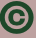 VISION – Vision of world brought about        MISSION – Role in bringing that change
Narrative summary Theory of Change
(numerical detailed project elements)
Statement of Purpose
(what/for whom/change brought about)
Target audiences and their priorities
Logic Models
(by audience best methodology to address need)
Types of value driven change
Outcomes 
(change brought about through programme)
Outputs 
(numerical detailed project elements)
© Achates 2022. 39 Sulina Road London SW2 4EL | achates.org.uk